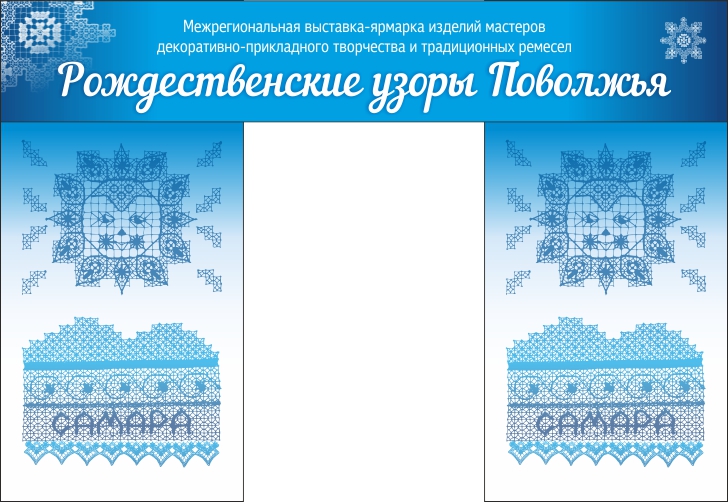 Порядок участия
в Межрегиональной выставке-ярмарке изделий мастеров декоративно-прикладного творчества
и традиционных ремёсел «Рождественские узоры Поволжья»
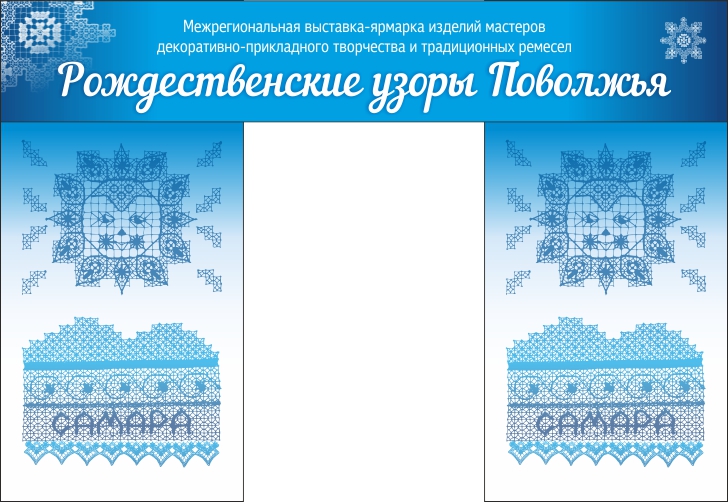 Развитие и возрождение народных художественных промыслов и традиционных ремёсел имеет
государственно важное значение для России. 

Президентом Российской Федерации было рекомендовано оказать регионам содействие развитию народных художественных промыслов и подготовке специалистов на базе организаций народных художественных промыслов.
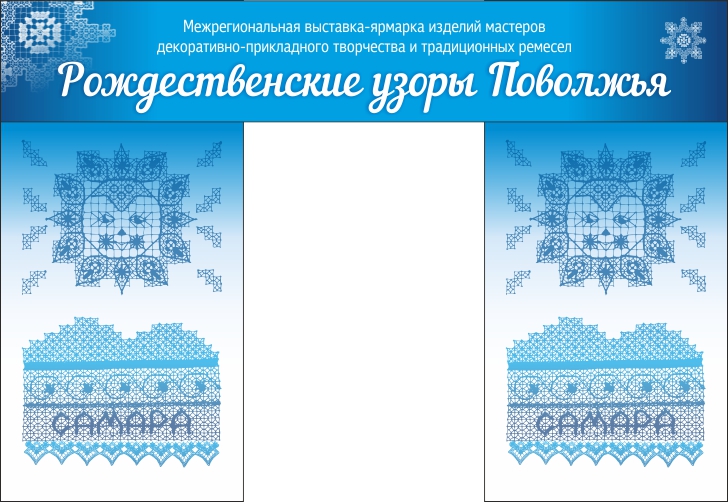 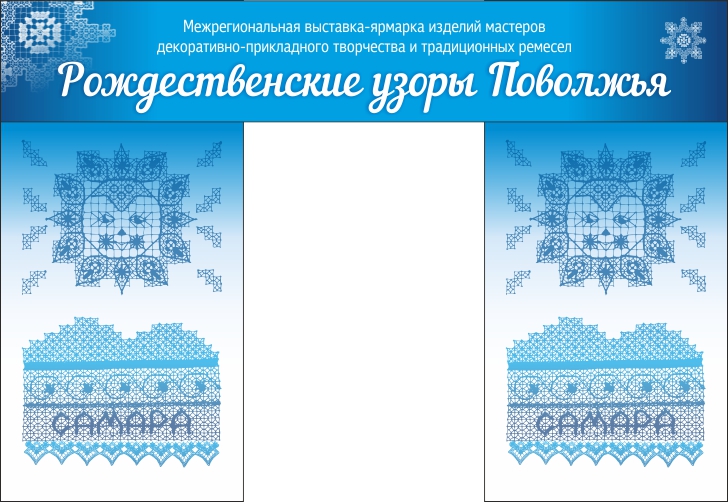 В рамках сохранения, поддержки и развития декоративно-прикладного искусства и традиционных ремёсел Самарской области ГБУК «Агентство социокультурных технологий» ежегодно организует и проводит выставочно-ярмарочный проект «Рождественские узоры».

В этом году наш проект получил поддержку в министерстве культуры Российской Федерации и министерстве культуры Самарской области и приобрел особый статус – межрегиональный.
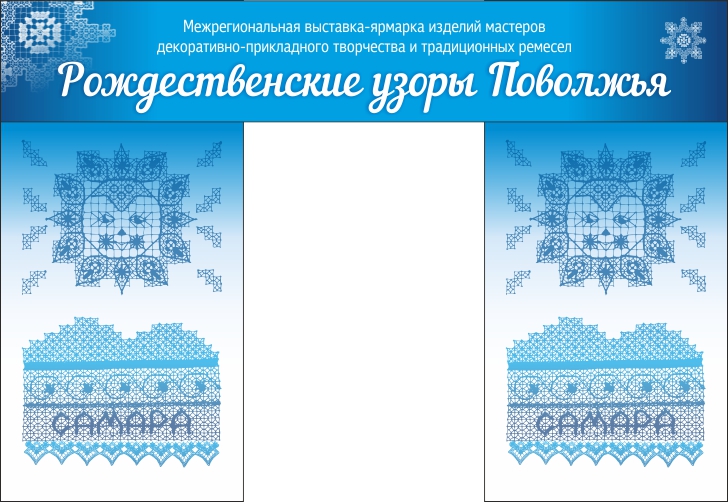 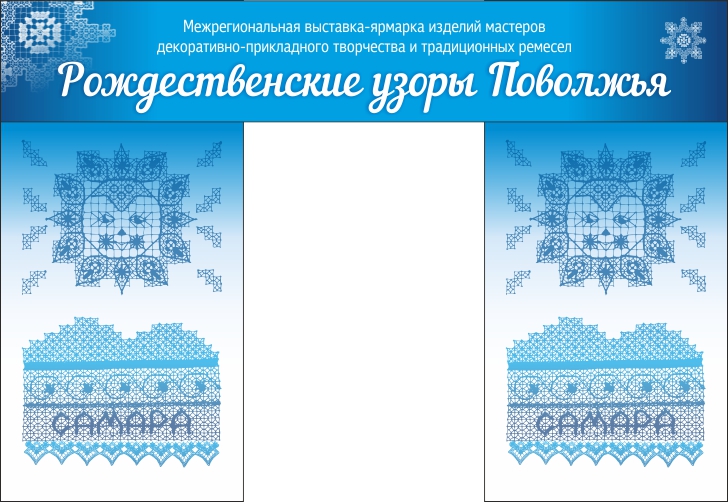 Межрегиональная выставка-ярмарка изделий мастеров декоративно-прикладного творчества и традиционных ремёсел «Рождественские узоры Поволжья»
включена в государственную федеральную целевую программу «Культура России (2012-2018 годы)»

и в государственную областную целевую программу Самарской области «Развитие культуры Самарской области на период до 2020 года».
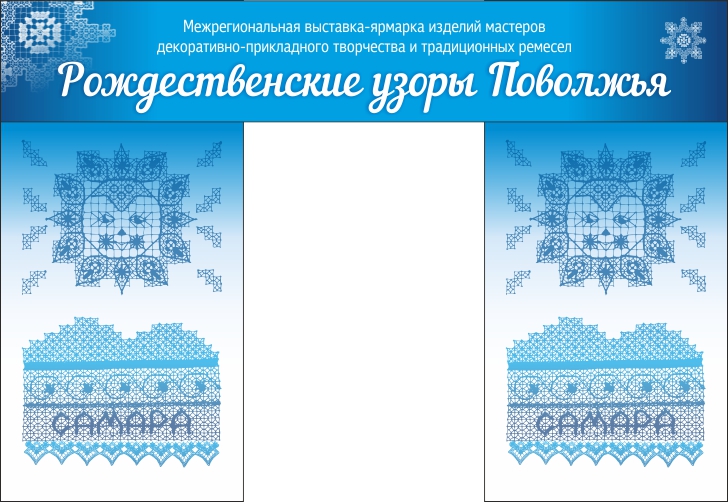 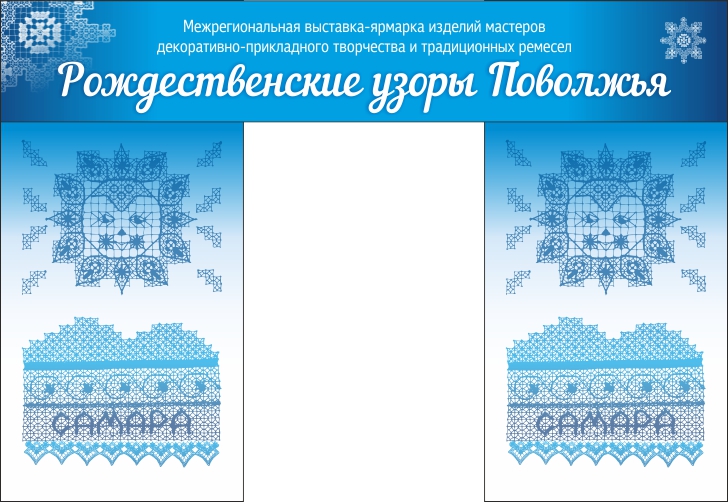 Целями и задачами выставки-ярмарки являются:

- сохранение культурного наследия народов Поволжья;
- поддержка мастеров декоративно-прикладного творчества и ремёсел Самарской области и регионов Приволжского федерального округа, а также организаций, выпускающих традиционные изделия художественных промыслов и сувенирную продукцию Самарской области и Поволжья;
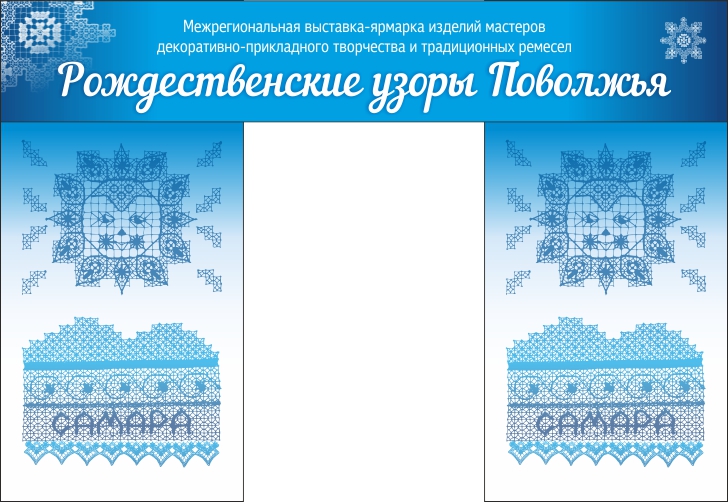 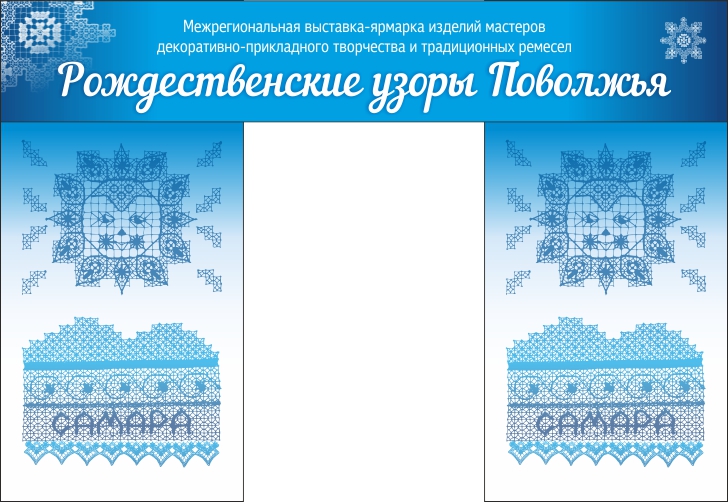 - использование Выставки-ярмарки в качестве маркетингового инструмента для реализации изделий декоративно-прикладного искусства, народных промыслов и ремёсел Самарской области;

- привлечение внимания руководителей управленческих структур к актуальности проблемы возрождения и развития народных художественных промыслов.
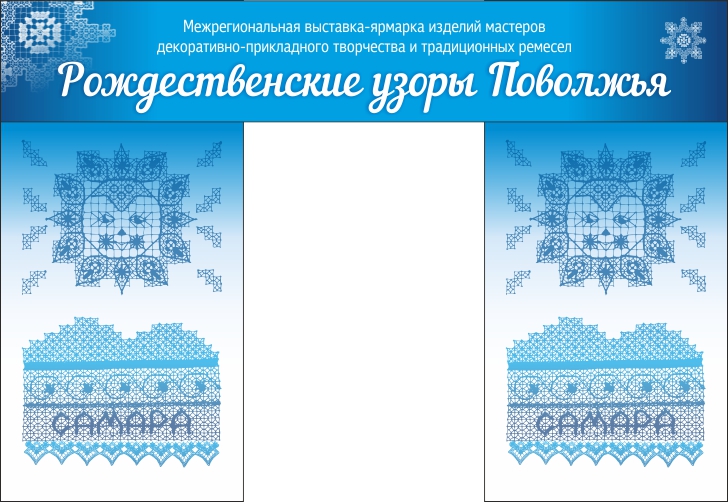 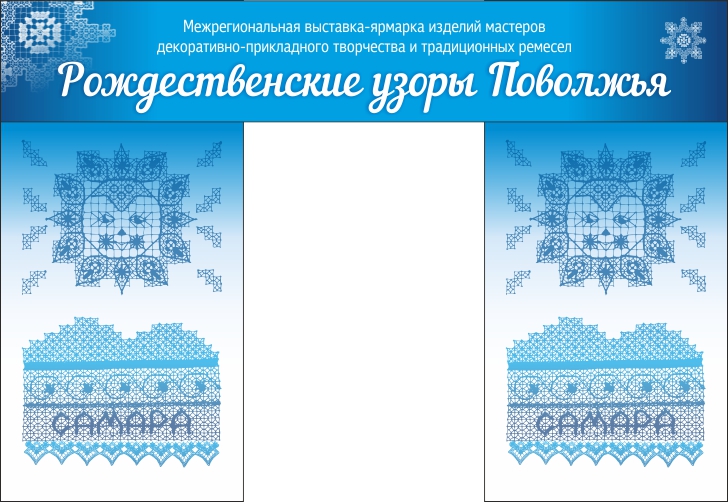 Проект «Рождественские узоры Поволжья»
призван способствовать:

- возрождению традиций народной культуры Поволжья, 
- представлению видового разнообразия
народных промыслов и ремёсел,
- расширению выпускаемого ассортимента новых видов сувенирной продукции. 
- развитию предприятий народных художественных промыслов и традиционных ремёсел.
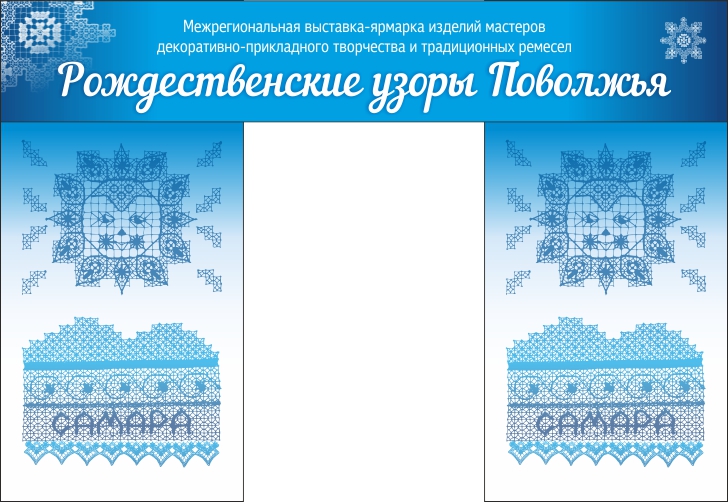 Для мастеров открываются большие возможности
для развития сувенирной продукции Самарской области и последующей их реализации.

Для Самарской области развитие декоративно-прикладного искусства и традиционных ремёсел имеет особое значение в связи с проведением Чемпионата Мира по футболу в 2018 году. Требуется широкий ассортимент сувенирной продукции, выполненной
в лучших традициях Самарского края.
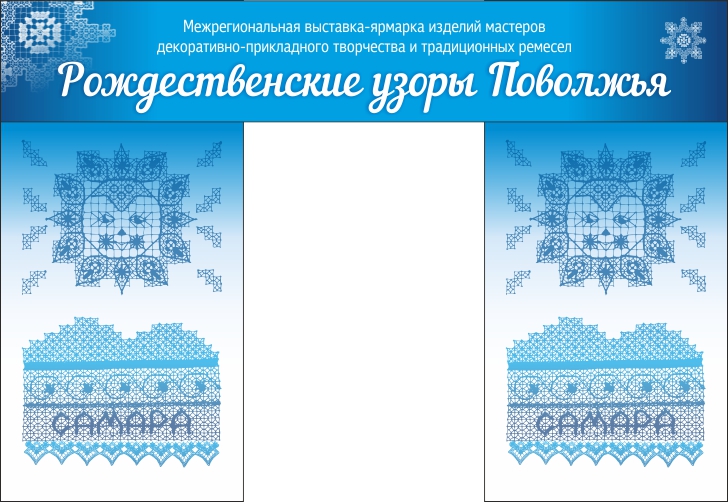 В этом году отличительной особенностью Рождественских узоров Поволжья от предыдущих «Узоров» является, прежде всего, целый комплекс мероприятий в рамках работы выставки-ярмарки.

Почётными гостями выставки-ярмарки станут мастера народных художественных промыслов из регионов Приволжского федерального округа –
Оренбургская и Ульяновская области,
Мордовия и Татарстан.
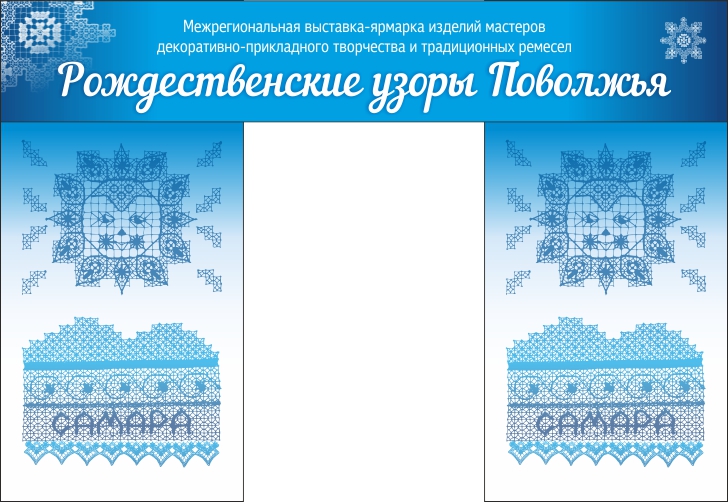 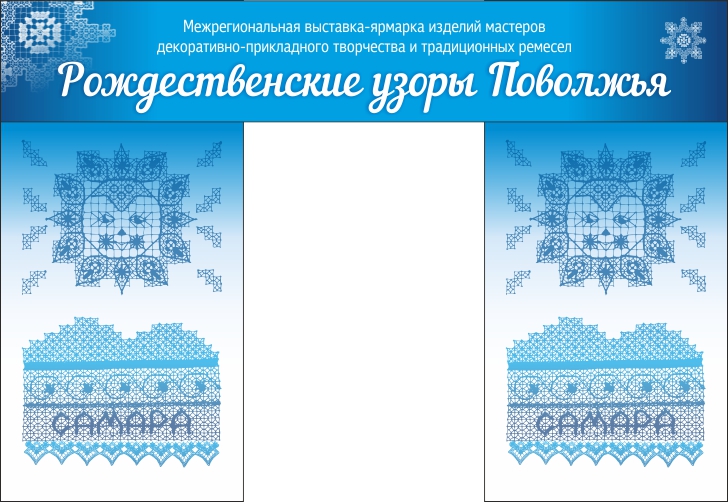 Впервые в состав Организационного комитета выставки-ярмарки включены представители ведомственных структур органов власти Самарского региона, реализующие государственную программу
по сохранению, поддержке и развитию декоративно-прикладного искусства, народных художественных промыслов
и традиционных ремёсел:

- министерство культуры Самарской области,
- департамент развития туризма Самарской области, министерство промышленности и технологий Самарской области,
- департамент предпринимательства Самарской области.
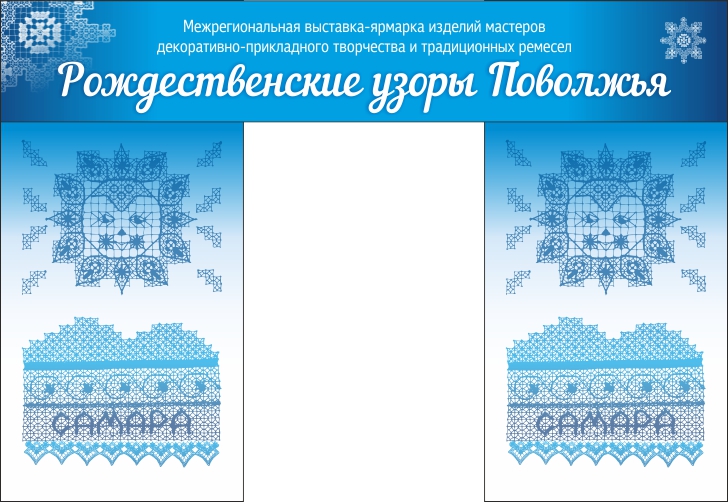 Также почётным гостем выставки-ярмарки станет
Иванова Юлия Борисовна – заведующая отделом изобразительного и декоративно-прикладного искусства Государственного Российского Дома народного творчества, отмечающего в этом году 100-летие со дня образования.
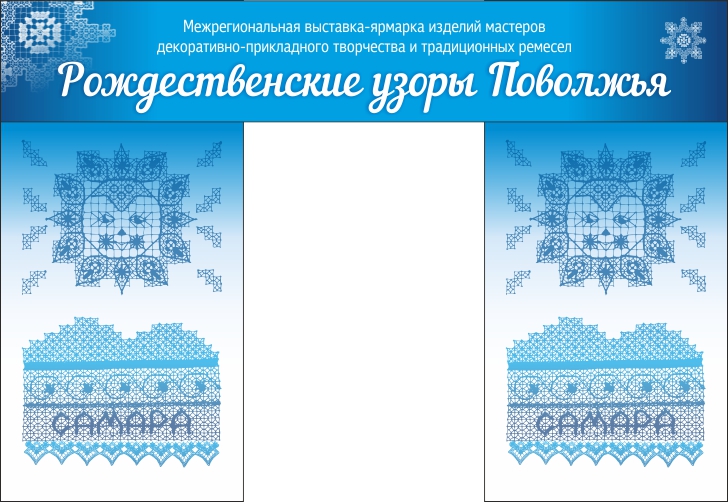 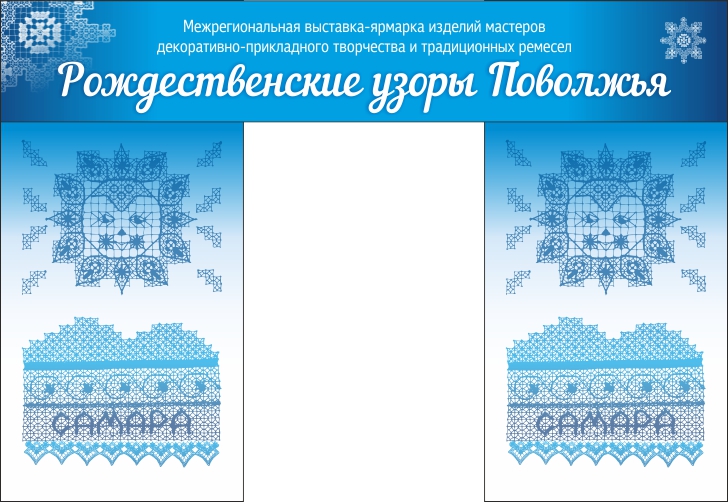 Важным моментом для организаторов, участников, гостей и зрителей станет торжественная церемония открытия выставки-ярмарки, на которой состоится вручение свидетельств мастерам и организациям Самарского региона, удостоившихся почётных званий «Мастер / Организация декоративно-прикладного искусства, народных промыслов и ремёсел
Самарской области»
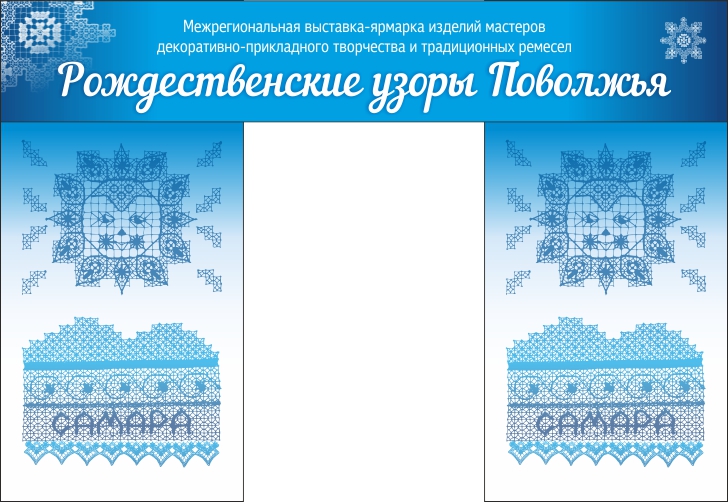 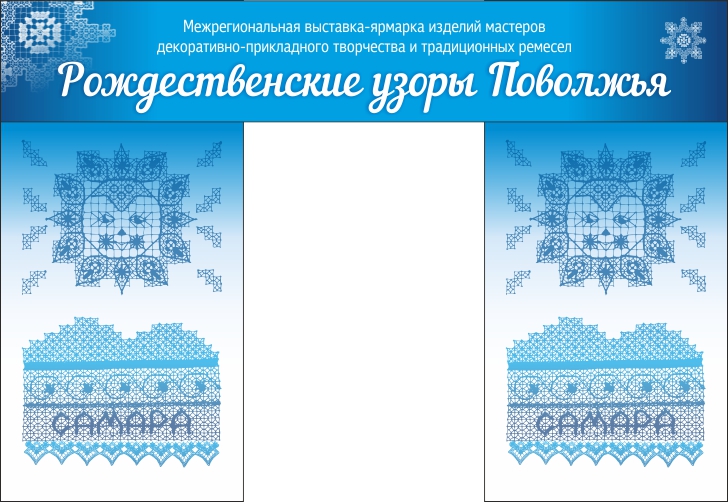 Проблемы и перспективы развития сферы декоративно-прикладного искусства, а также производство сувенирной продукции будет обсуждаться на круглом столе в составе учредителей и организаторов Выставки-ярмарки, ведущих мастеров народных художественных промыслов Поволжского федерального округа, мастеров декоративно-прикладного искусства, народных промыслов и ремёсел
Самарской области.
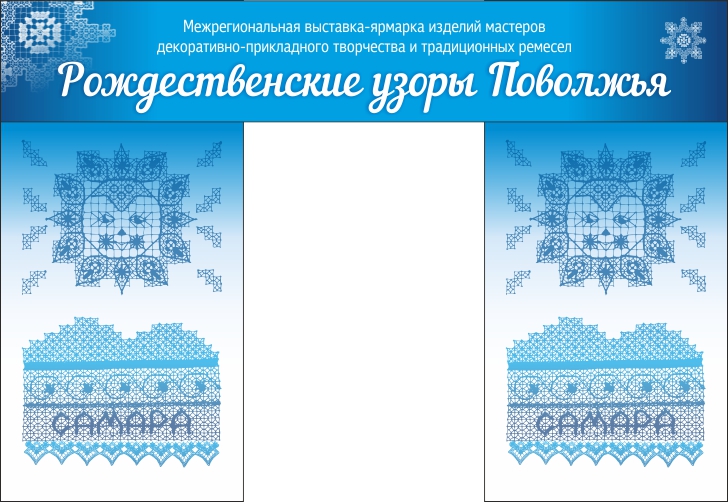 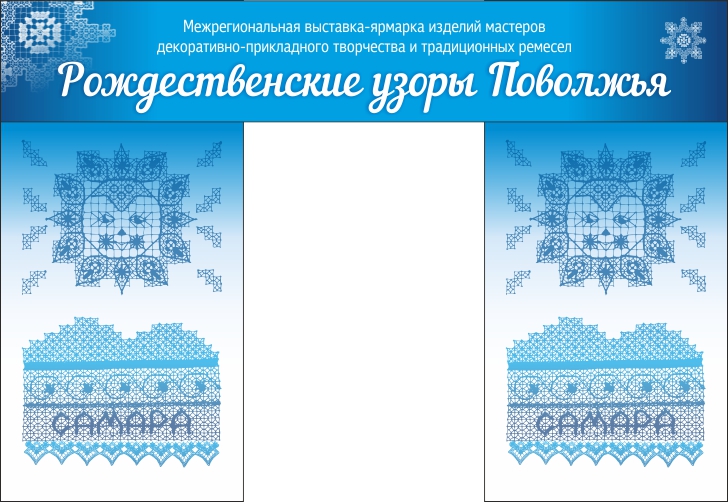 Особым событием в рамках выставки-ярмарки станет дефиле коллекций изделий народных художественных промыслов и ремёсел Поволжья «Парад традиций», где в наглядной форме будут представлены не только традиционные промыслы и ремёсла народов Поволжья, но и коллекции изделий, выполненных в современных направлениях декоративно-прикладного искусства.

В программу выставки-ярмарки включены бесплатные мастер-классы
для всех желающих, которые захотят ознакомиться с технологией
создания изделий народных промыслов и ремёсел,
как самарских мастеров, так и мастеров Поволжья.
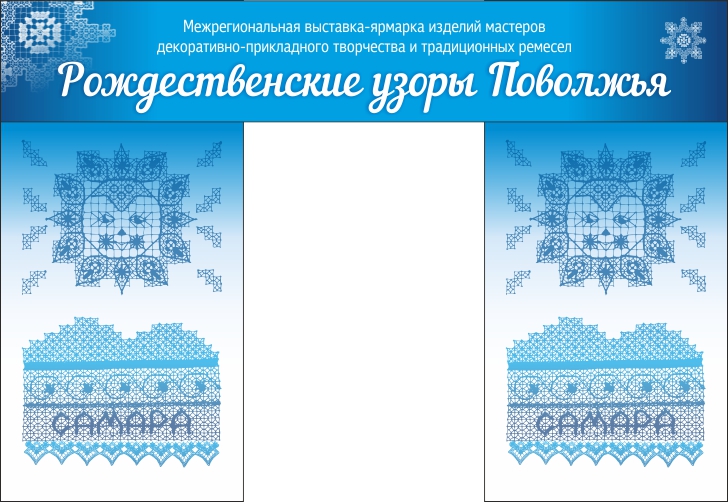 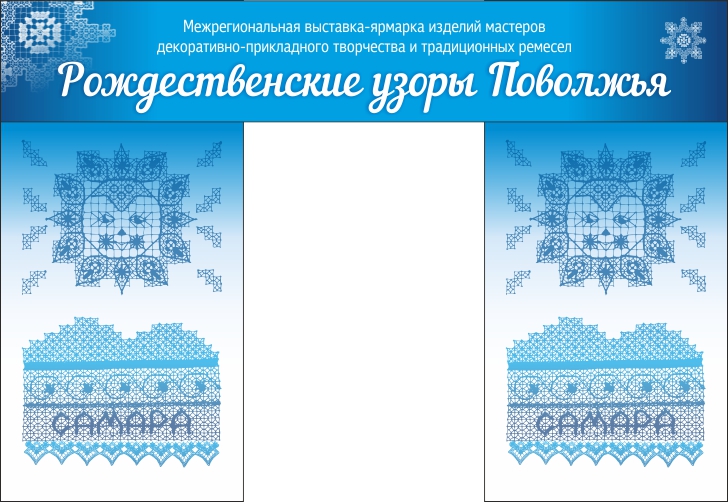 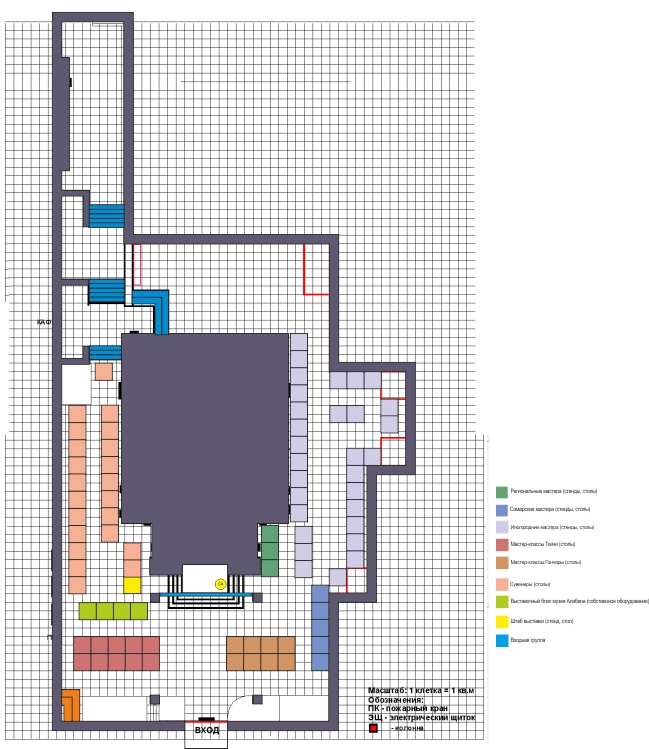 Экспозиционно выставочное пространство разделяется на два основных блока:
- народные художественные промыслы
и традиционные ремёсла;
- современные направления декоративно-прикладного искусства.

Также в контексте преемственности художественных традиций
Музеем им. П.В. Алабина будет подготовлен исторический экспозиционный блок, раскрывающий посетителям традиционные ремёсла
Самарской губернии.
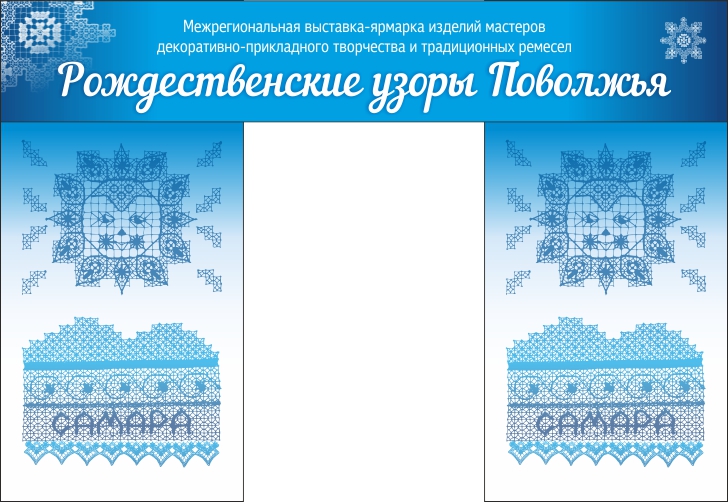 Сроки проведения  Межрегиональной выставки-ярмарки
осуществляется в период с 22 по 28 декабря 2015 г.:

22-23 декабря – монтаж выставочного оборудования и художественное
                                оформление выставочного пространства,

24 декабря – заезд и регистрация участников, оформление стендов,

25 декабря – церемония открытия, круглый стол,

26 декабря – дефиле «Парад традиций»,

25-27 декабря – работа выставки-ярмарки, мастер-классы,

28 декабря – отъезд участников, демонтаж оборудования.
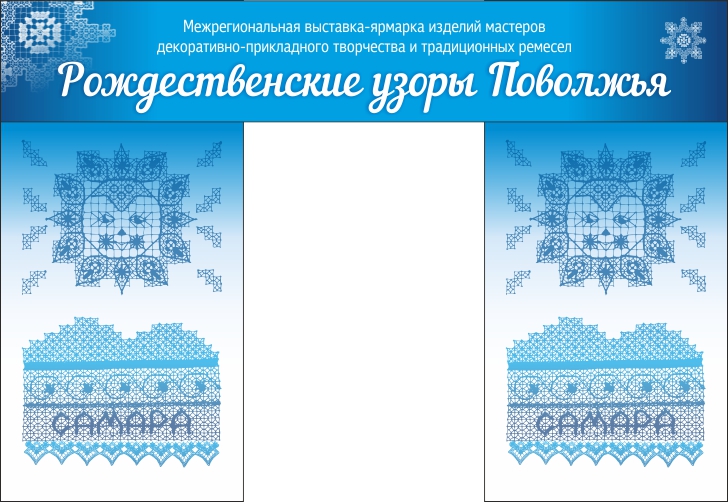 Участниками выставки-ярмарки могут быть:

- мастера и художники народных художественных промыслов, декоративно-прикладного творчества и ремёсел,
работающие индивидуально;

- учебные заведения, ведущие подготовку кадров в сфере народных промыслов и декоративно-прикладного искусства;

- производители и поставщики сырья и материалов для производства изделий народных художественных промыслов и ремёсел, декоративно-прикладного и народного творчества.

Все участники выставки-ярмарки получат Диплом участника.
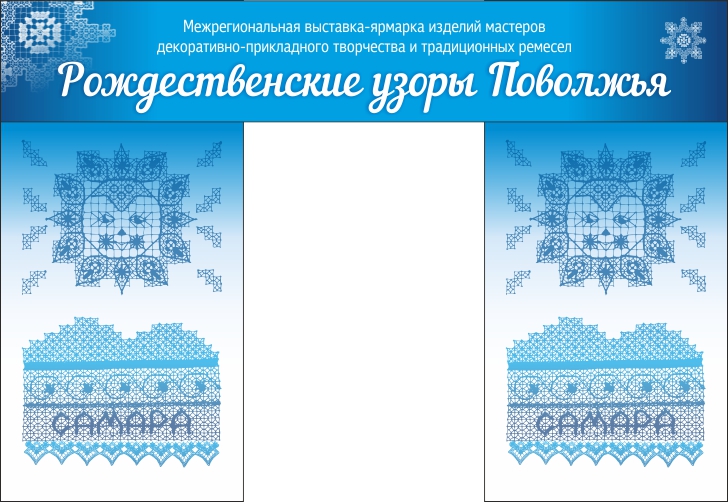 К участию в Межрегиональной Выставке-ярмарке принимаются работы по следующим направлениям декоративно-прикладного творчества и  традиционных ремёсел:
- игрушка, сувенир, украшения;
- предметы интерьера и быта и др.
 
Требования к работам, представленным на Выставку-ярмарку:

- соответствие заявленным направлениям
и тематике Выставки-ярмарки (Новый год, Рождество Христово, традиционные ремёсла Самарской губернии);
- высокий художественный и исполнительский уровень изделий.
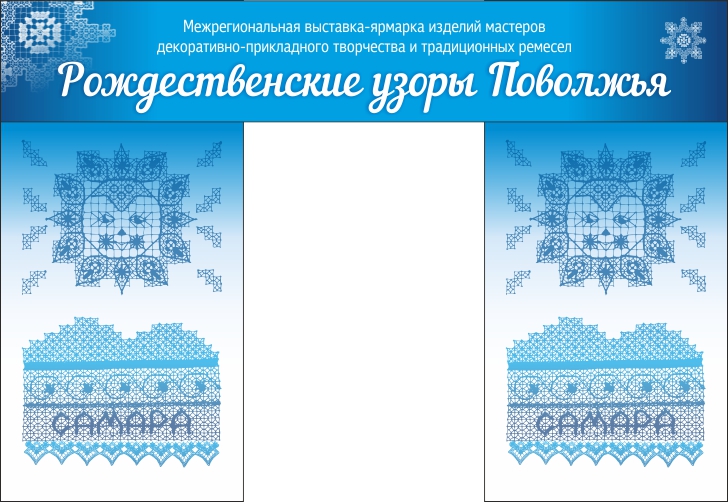 Мастерам декоративно-прикладного искусства Самарской области предоставляется уникальная возможность подготовить для Межрегиональной выставки-ярмарки экспозицию из своих лучших работ для оформления своих стендов.

Это даст гостям и посетителям выставки яркое представление о творческом потенциале мастера.
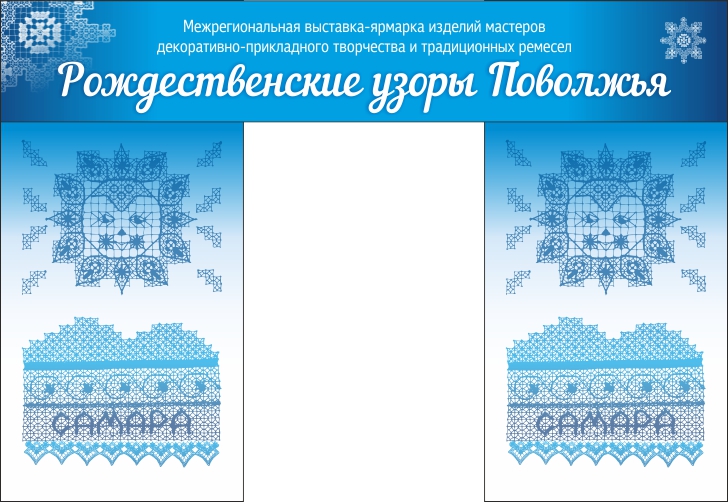 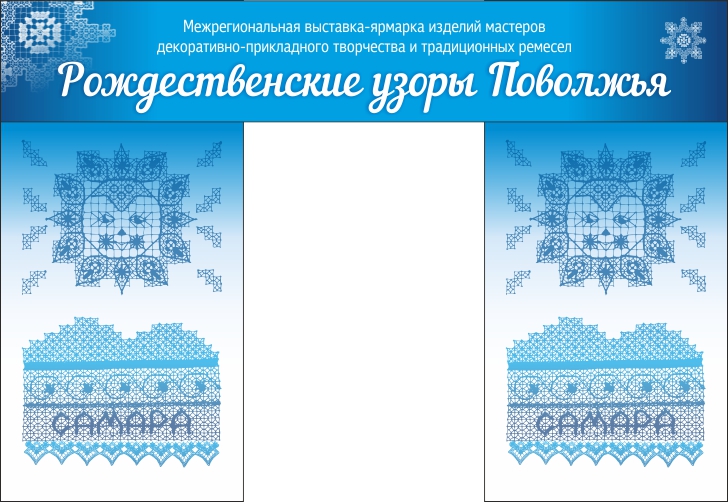 Требования к оформлению экспозиции:
эстетичность, доступность просмотра,
художественный образ и завершённость.

Участники Выставки-ярмарки самостоятельно осуществляют расстановку собственных изделий.

Доставка работ на Выставку-ярмарку, проезд, проживание и питание осуществляется Участниками Выставки-ярмарки самостоятельно,
либо за счёт направляющей стороны.
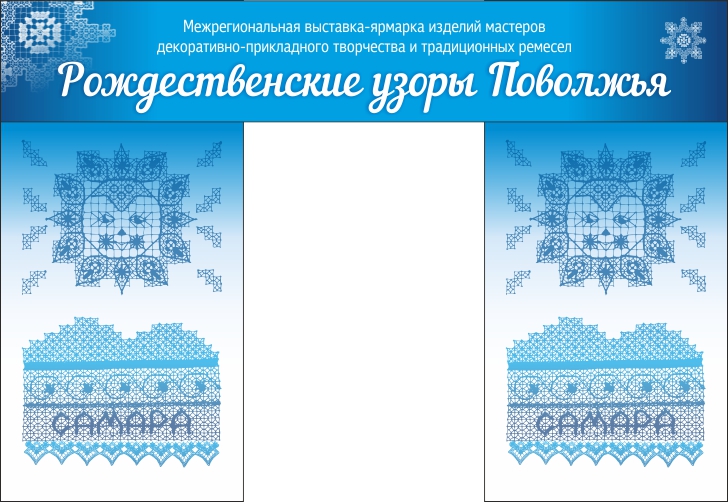 Приём заявок на участие осуществляет
ГБУК «Агентство социокультурных технологий»
в срок до 1 декабря (включительно).

Заявки принимаются на наш электронной адрес – pscenter7@mail.ru с пометкой «Узоры-2015».
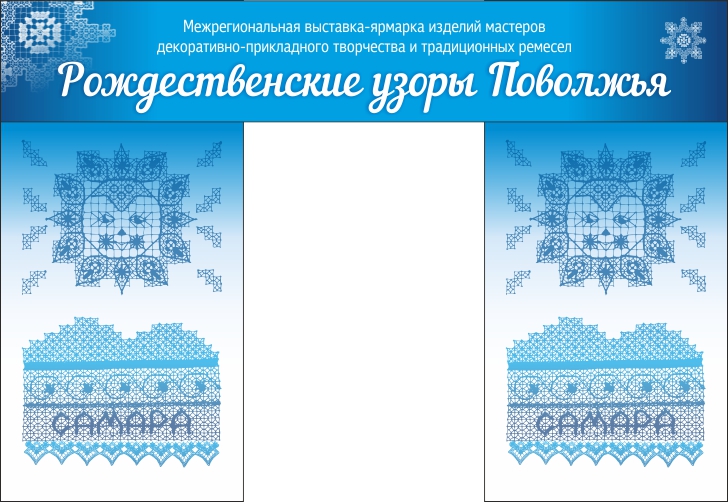 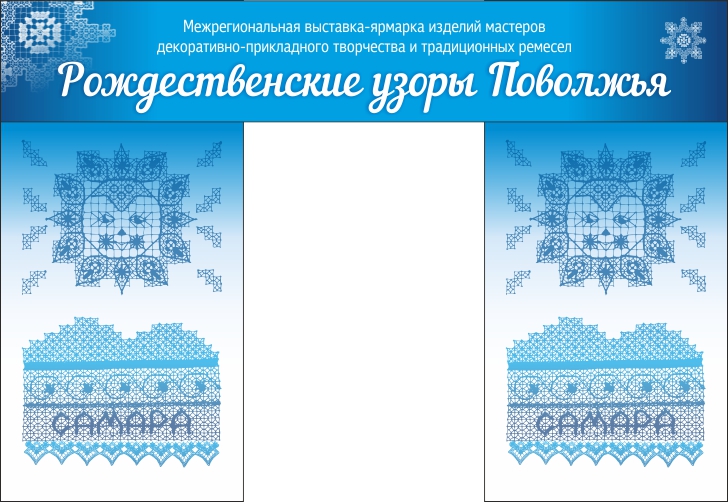 Контактная информация:

Отдел декоративно-прикладного творчества и ремёсел

Тел./факс: 8 (846) 303-01-55.

Тарантул Людмила Викторовна – заведующая отделом,
Баулин Олег Викторович – ведущий методист,
Нуждова Алина Александровна – методист 1-й категории
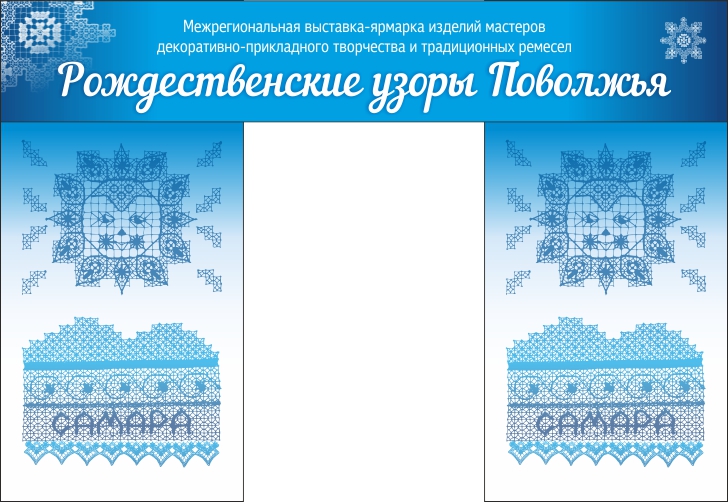 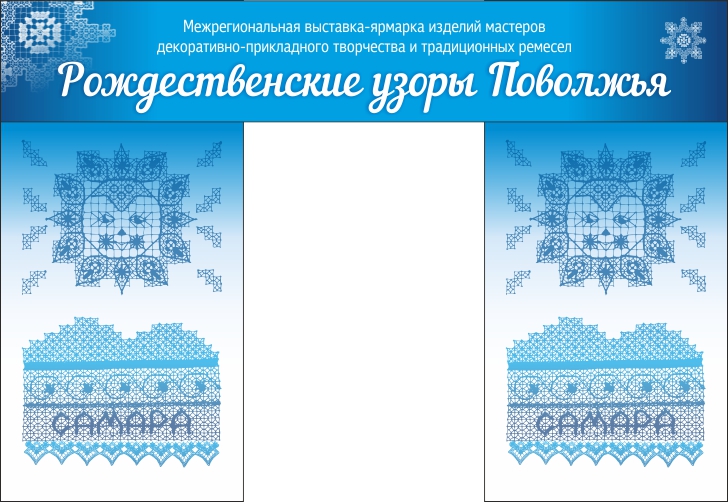 Спасибо
за внимание!